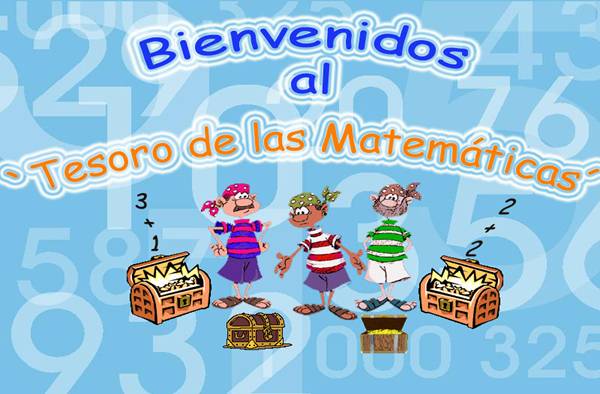 Mtra.  Brenda Lizbeth Rugerio Cortes
Materia: Matemáticas
Presentación de los alumnos
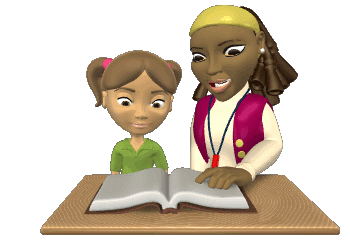 Se presentaran los alumnos de la siguiente manera.

Nombre completo. 
Edad.
Fecha de cumpleaños.
Si tienen dos nombres cual es el favorito.
Acuerdos
En línea
Presencial.
Aquellos que están en línea su cámara debe de ir apuntada a la libreta o libro para verificar que realmente trabajen.
La docente al inicio revisa la libreta y libro que estén listo o eso causa baja de puntos.
Únicamente tienen 5 min para entrar a clase, si no se toma como falta y las actividades valdrán el 50%
No se pueden levantar de su lugar, cuando terminen actividad, muestran su libreta y que realmente este hecha la actividad.
No se pueden levantar.
Lugar siempre limpio 
La docente pasará a calificar sus actividades.
Si existen dudas levantar la manos y la docente explicará.
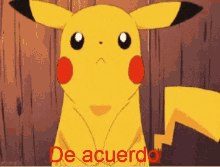 Libretas.
Los alumnos mostraran su libreta a la docente.
Se utilizará letra por cuadro.
Mayúsculas con rojo y lápiz.
Toda actividad debe de llevar fecha ejemplo:
 Lunes 22 de noviembre del 2021
Títulos: mayúsculas, rojo y subrayado.
La docente revisará que no tengan apuntes de otras materias
Tampoco rayones ni temas desfasados. 
Cada tema y cada actividad será calificado 
Se revisará ortografía a un 90%
Los que están en línea mandar evidencia de su libreta al correo (día por día )

Aquellos que no cumplan con los requisitos anteriores, los alumnos serán sancionados mediante sus calificaciones.
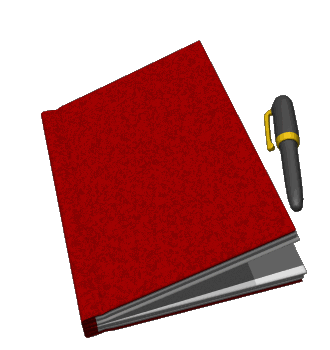 Evaluación.
La docente después de 5 min de empezar la clase, tomará asistencia.
El alumno deberá tener listo su libro, libreta, lápiz, rojo, goma y sacapuntas.
Revisará libreta de la materia (etiqueta verde)
Revisará tarea.
Todo será calificado 
Todos los días traerán su libreta y libro.

Tareas y actividades del blog se mandaran al siguiente correo, NO hay otro medio para mandarla:

profa.brenda@liceodelsur.com
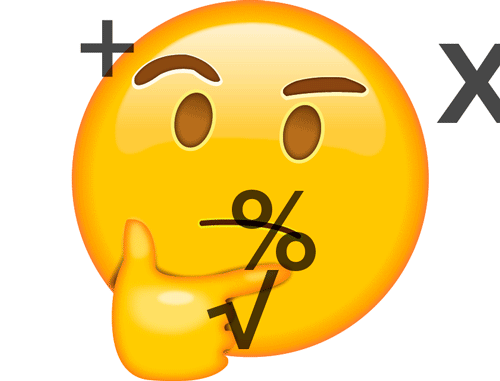 Actividad 1
Resuelve en tu libreta las siguientes operaciones mentalmente.
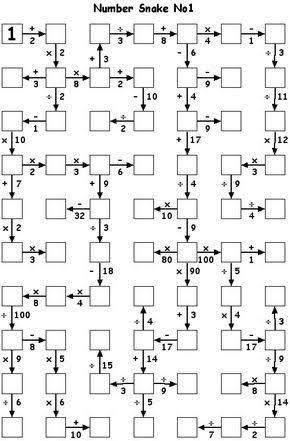 Sello 1
Nota: los  alumnos de línea tuvieron que haber mandado su actividad al correo:
profa.brenda@liceodelsur.com
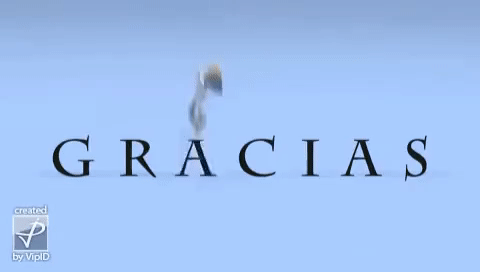